Kríza medzinárodného systému a cesta k druhej svetovej vojne
Príčiny medzinárodnej krízy:
Nestabilnosť Versaillského systému a snaha o jeho revíziu 
Pocit krivdy a nespravodlivosti viacerých krajín (najmä Nemecka) z územných a materiálnych strát po 1. svetovej vojne
Rozsiahle sociálne problémy, veľká hospodárska kríza
Politika appeasementu zo strany VB a FRA, podnecujúca agresivitu nespokojných krajín
Obava z hrozby šírenia komunizmu
Svetová hospodárska kríza
Začiatok hospodárskej krízy bol vyvolaný tzv. čiernym štvrtkom na newyorskej burz ( úpadok vzniká v dôsledku ekonomickej nerovnováhy – nadvýroby a špekulácií na finančných trhoch)
 Čierny štvrtok sa odohral:
8.12. 1927
8.12.1927
Vyhodnotenie
24.10.1929
24.10. 1929
5.3.1928
5.3. 1928
Agresia Talianska
2.10.1935 – útok na Etiópiu (9.5. 1936 – anexi
a Etiópie)
Etiópia sa nazývala aj:
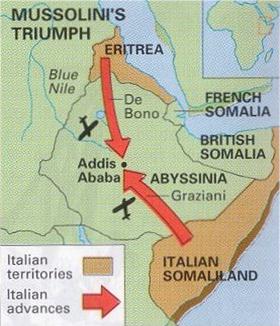 Abesínia / Habeš
Vyhodnotenie
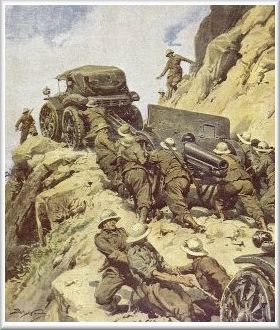 1. ohnisko konfliktu v Afrike - Etiópia
V roku 1939 je k Taliansku formou personálnej únie pripojené:
Albánsko
16. 4. 1939 - Albánsko pripojené ako personálna únia k Taliansku
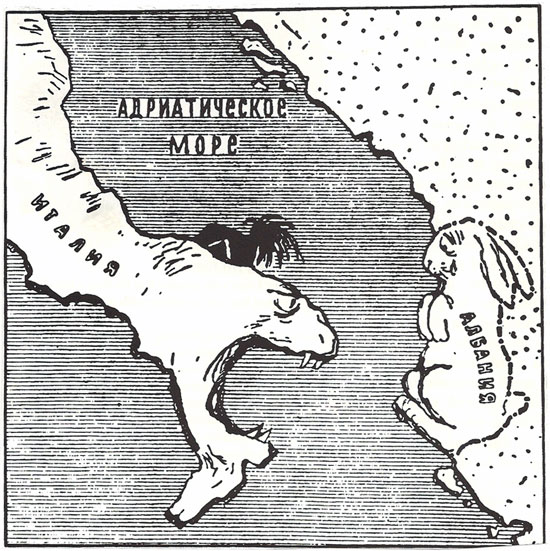 Vyhodnotenie
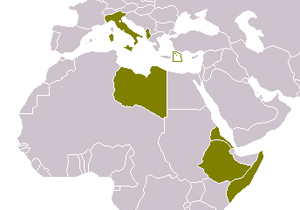 Územné zisky Talianska
do roku 1939
Japonsko-čínska  vojna - v roku 1937 Japonsko vojensky vstupuje do Číny
1937 Japonsko vpadlo do Číny
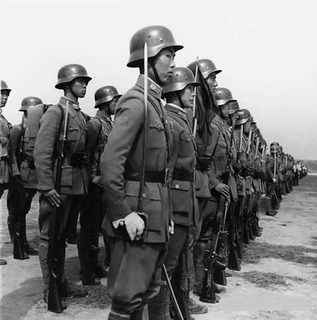 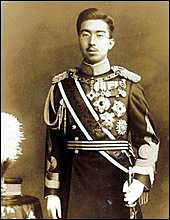 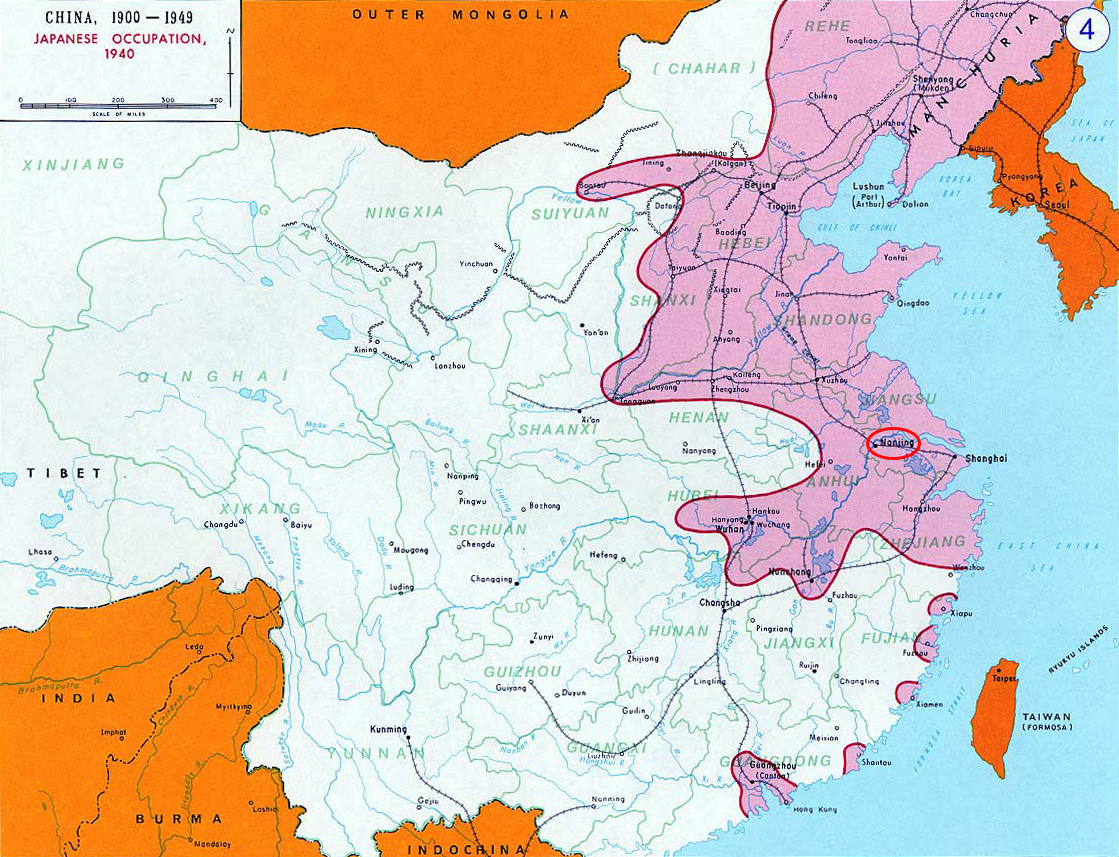 do konca r. 1938 dobylo 
celé čínske pobrežie a 
hlavné priemyselné a 
obchodné strediská 
(Peking, Šanghaj, Nanking a Kanton)
Pakt proti Kominterne
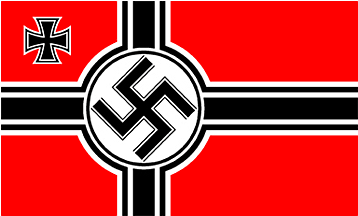 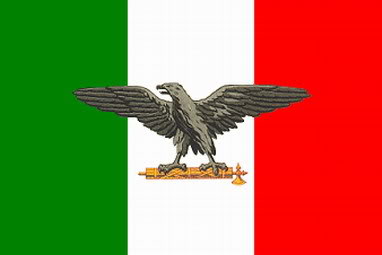 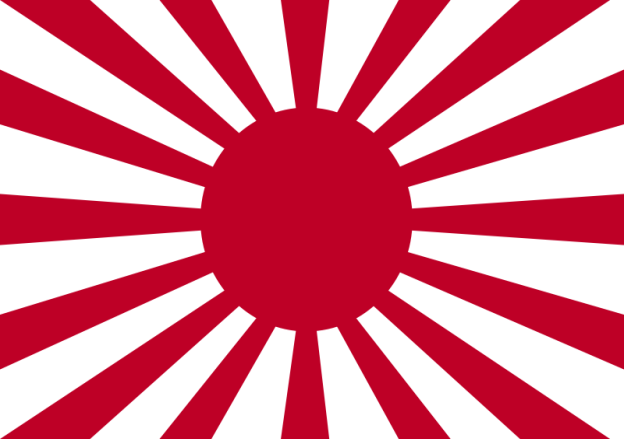 Kominterna (Komunistická internacionála) - jej úlohou bolo spájať všetky komunistické strany
25. 11. 1936 -  Nemecko a Japonsko uzatvárajú  
V roku 1939 sa Japonsko pripája k ďalším dvom veľmociam a vzniká: 1937 - Taliansko sa pripojilo k nemecko-japonskému paktu voči e
Os Berlín - Rím - Tokio
Vyhodnotenie
Španielska občianska vojna (1936-1938)1931 - monarchia nahradená republikou1936 - k moci sa dostali socialisti a komunisti zavádzajú socializačné                              a proti
cirkevné
1931 - monarchia nahradeá republikou
1936 - k moci sa dostali socialisti a komunisti (socializačné a proticirkevné opatrenia)
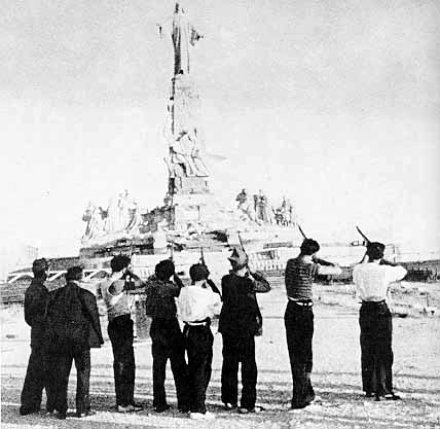 Vyhodnotenie
18.7. 1936 do situácie zasahuje armáda pod velením fašistického vodcu generála
    - vojenský prevrat sa mení na občiansku vojnu - Nemecko a Taliansko posielajú generálovi  
                                      vojenskú pomoc
demokratické štáty vyhlasujú neutralitu, republikánom prichádzajú na pomoc len dobrovoľ.
Franca
Francovi
dobrovoľníci
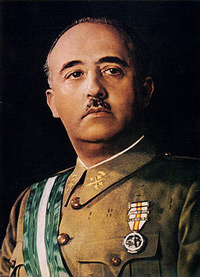 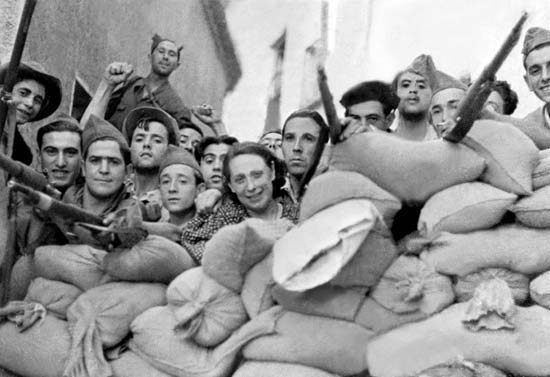 Vyhodnotenie
12.3.1938 dochádza k plebiscitu, ktorým sa rakúske obyvateľstvo vyjadrilo za pripojeniu k Nemecku
Túto udalosť nazývame pojmom:
anšlus
Vyhodnotenie
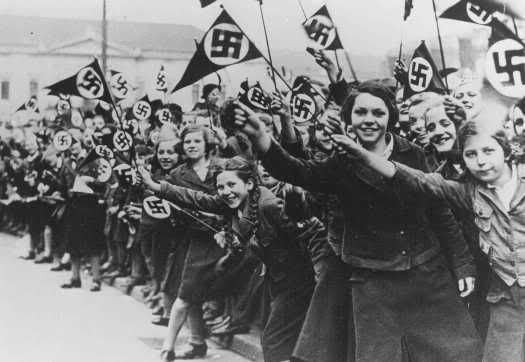 Mníchovská dohoda
K podpísaniu tzv. mníchovskej dohody dochádza
29.-30.9  roku                . Československo prichádza o značnú časť svojho pohraničného územia
1938
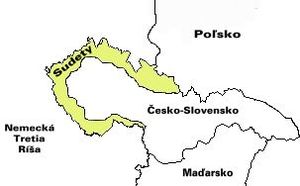 Vyhodnotenie
Dohoda sa často interpretuje ako tzv. mníchovský diktát, pretože predstavitelia čs. štátu neboli na rokovania prizvaní. Predstavitelia ktorých štátov boli pozvaní ?
  Adolf Hitler
Eduard Daladier  
Benito Mussolini
Neville Chamberlain
Nemecko
Francúzsko
Taliansko
Veľká Británia
Vyhodnotenie